滯洪池運作情形(截至11:00)
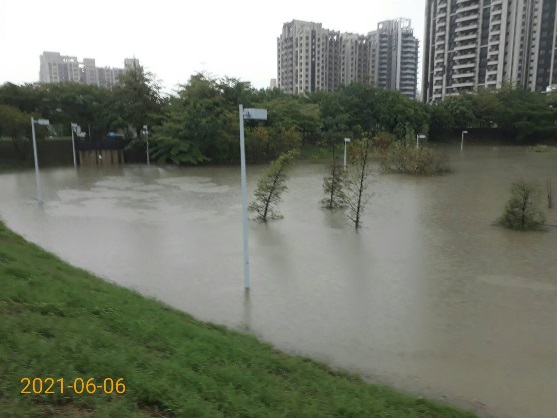 寶業里滯洪池
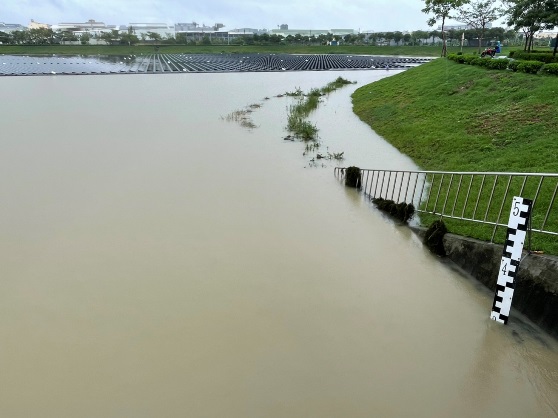 永安滯洪池
本市目前15座滯洪池及３座蓄洪設施，共有８座滯洪池及１座蓄洪設施蓄洪中。
1
[Speaker Notes: 永安區水蔥水閘門(人工清淤)
永安區戰車壕溝抽水站
永安區東三抽水站
永安區東四抽水站
岡山區潭底小抽水站
湖內區劉厝里移動式抽水機]